Lezioni sul ROS
A cura dell’ing Buttolo Marco   (parte 8)
URDF
In questa slide e nelle prossime viene introdotto un concetto molto importante per le simulazioni robotiche. Il concetto di URDF. L’URDF è un acronimo (Unified Robot Description Format).

Tale formato di file consente di poter descrivere la geometria di un robot tramite dei semplici files stile XML (eXtensible Markup Language). Con tali file è anche possibile descrivere la geometria e le posizioni dei vari componenti che fanno parte del robot (quindi il robot visto come assieme di componenti).
Un file con stensione URDF è, di fatto, un file XML con i suoi tag particolari.
L’esempio seguente mostra un semplice file URDF:

<?xml version="1.0"?>
    <robot name="myfirst">
      <link name="base_link">
        <visual>
          <geometry>
            <cylinder length="0.6" radius="0.2"/>
          </geometry>
        </visual>
      </link>
    </robot>
URDF
All’interno del ROS il modello di ciascun robot viene descritto tramite un file XML che viene detto file URDF. Questo formato di file descrive differenti caratteristiche di un robot:


Aspetto grafico -> ossia come si presenta un robot/cobot
Dinamica e cinematica
Modello relativo alle collisioni

Si consideri, per esempio il seguente link:
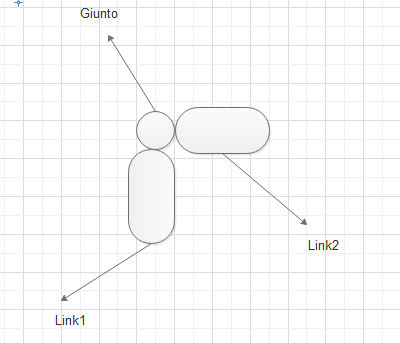 URDF
Un link è un corpo rigido caratterizzato da un nome e da alcune proprietà come per esempio:

L’inerzia
La gestione dei conflitti

Un robot (o anche un cobot (robot collaborativo)) è essenzialmente un braccio composto da tanti link legati tra loro da giunti. L’insieme dei giunti e dei link forma l’assieme denominato ROBOT. 
Si consideri il seguente esempio di file URDF:

 <link name="base_link">
        <visual>
          <geometry>
            <cylinder length="0.6" radius="0.2"/>
          </geometry>
        </visual>
      </link>

Il link si chiama «base_link» ed è un cilindro con raggio 0.2 e lunghezza 0.6. Questa è la geometria del link.
URDF
Oltre al link è presente anche un giunto. Il seguente esempio mostra il file URDF con la struttura del robot chiamato test_robot.
 
<robot name="test_robot">
      <link name="link1" />
      <link name="link2" />
      <link name="link3" />
    
      <joint name="joint1" type="continuous">
        <parent link="link1"/>
        <child link="link2"/>
     </joint>   
   
   <joint name="joint2" type="continuous">
       <parent link="link2"/>
       <child link="link3"/>
     </joint>
   </robot>
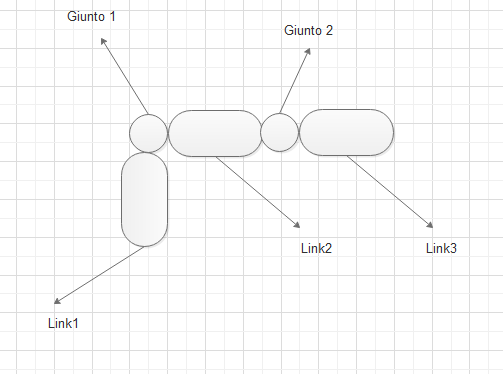 URDF
La struttura del giunto mostra chiaramente il tag parent (il link padre), il tag child (il link figlio). Svariati sono i tipi di giunto che di seguito vengono illustrati:

Revolute -> con limiti di rotazione
Continuos -> senza limiti di rotazione
Prismatic -> giunto di traslazione
Fixed -> giunto fisso
Planare

Ogni componente del robot di fatto è un file URDF. Questi files vengono raggruppati in un unico file (una sorta di file container) chiamato «mio_robot.gazebo». Per esempio se il mio robot si chiamasse test_robot, allora tale file è:

	test_robot.gazebo.
Contatti
Mail:   mbuttolo@libero.it
Sito:    www.marcobuttolo.com
[Speaker Notes: In modalità Presentazione seleziona le frecce per visitare i collegamenti.]